VERTYBIŲ TYRIMAS
Pranešėja: socialinė pedagogė Vilma Kilijonė
Dalyviai
Klasių koncentrai, dalyvavę tyrime: 
5-8, I-IVg klasės.

89% 5-8, I-IVg klasių mokinių;
84% 5-8, I-IVg klasių mokinių šeimų atstovų.
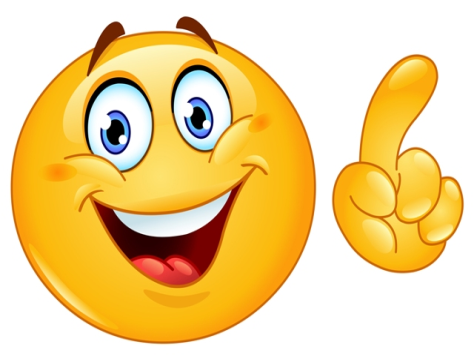 Svarbiausios vertybės
Ir mokiniams, ir jų tėvams svarbiausios vertybės:
šeima, vaikų auklėjimas

Nors šeima mokiniams ir jų tėvams yra svarbiausia vertybė, tačiau ji mažai siejama su meile/santuoka. Meilę/santuoką jie apibūdina kaip gana nesvarbią vertybę. Mokiniai ir bendravimą apibūdina kaip vieną iš labiausiai pasenusių (neaktualių šiais laikais) vertybių. 
Iškyla klausimas kaip mokiniai įsivaizduoja šeimą, šeimos sąvoką.
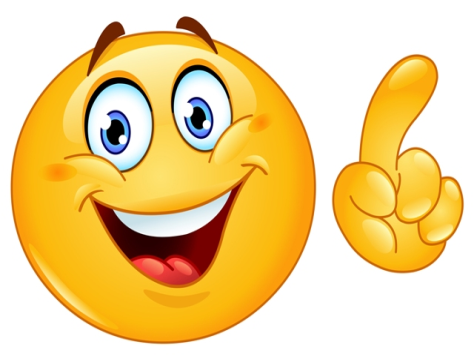 Svarbiausios vertybės
mokomoji ar darbinė veikla, kuria dabar asmuo užsiima (mokiniams – mokslas/išsilavinimas, tėvams – darbas);
sveikata.
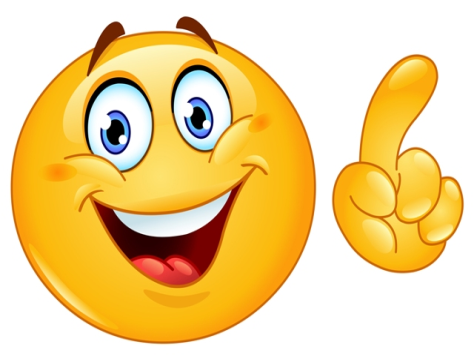 Svarbiausios vertybės
Mokiniams dar labai svarbu kelionės, o tėvams atsakomybė, žmoniškumas/nuoširdumas, bendravimas ir bendradarbiavimas, drąsa/pasitikėjimas savimi.
Norisi paminėti
Mokiniams yra svarbu, kad jų šeimoje būtų bendraujama (dažnai susiburtų giminės, būtų dažnai kalbama/taria-masi dėl įvairių dalykų) ir netrūktų maisto, baldų, drabužių.  
Taip mokiniai apibūdino idealią šeimą.
Svarbios vertybės
Mokiniai siekia aukštojo mokslo, kad galėtų dirbti užsienyje. Jie labiau nori dirbti užsienyje, o ne Lietuvoje.
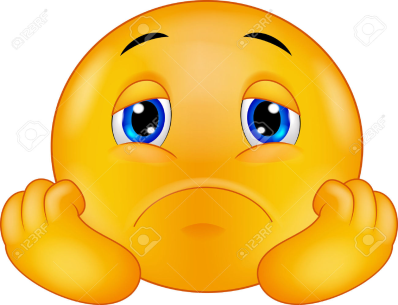 Mažiausiai svarbios vertybės
Ir mokiniams, ir jų tėvams mažiausiai svarbios, neaktualios šiais laikais yra šios vertybės:
meilė Tėvynei ir tautos kultūra (pasenusios vertybės);
savirealizacija/saviraiška;
politika;
religija/tikėjimas/dvasinis tobulėjimas.
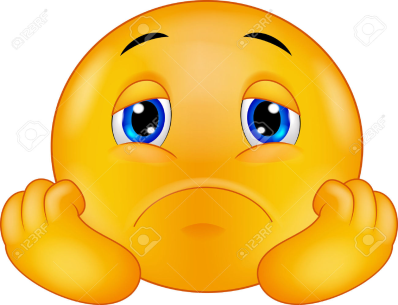 Mažiausiai svarbios vertybės
Mokiniams mažai svarbu ir atrodo neaktualu šiais laikais sąžiningumo, bendravimo vertybės, o jų tėvams – nekaltybės, vienybės, karjeros, išsilavinimo vertybės.
Ačiū už dėmesį...